Board Notes ADVANCED DIPLOMA COURSE                                                                                                                                                       WORKING WITH THE SYMPTOMSOF DEPRESSION
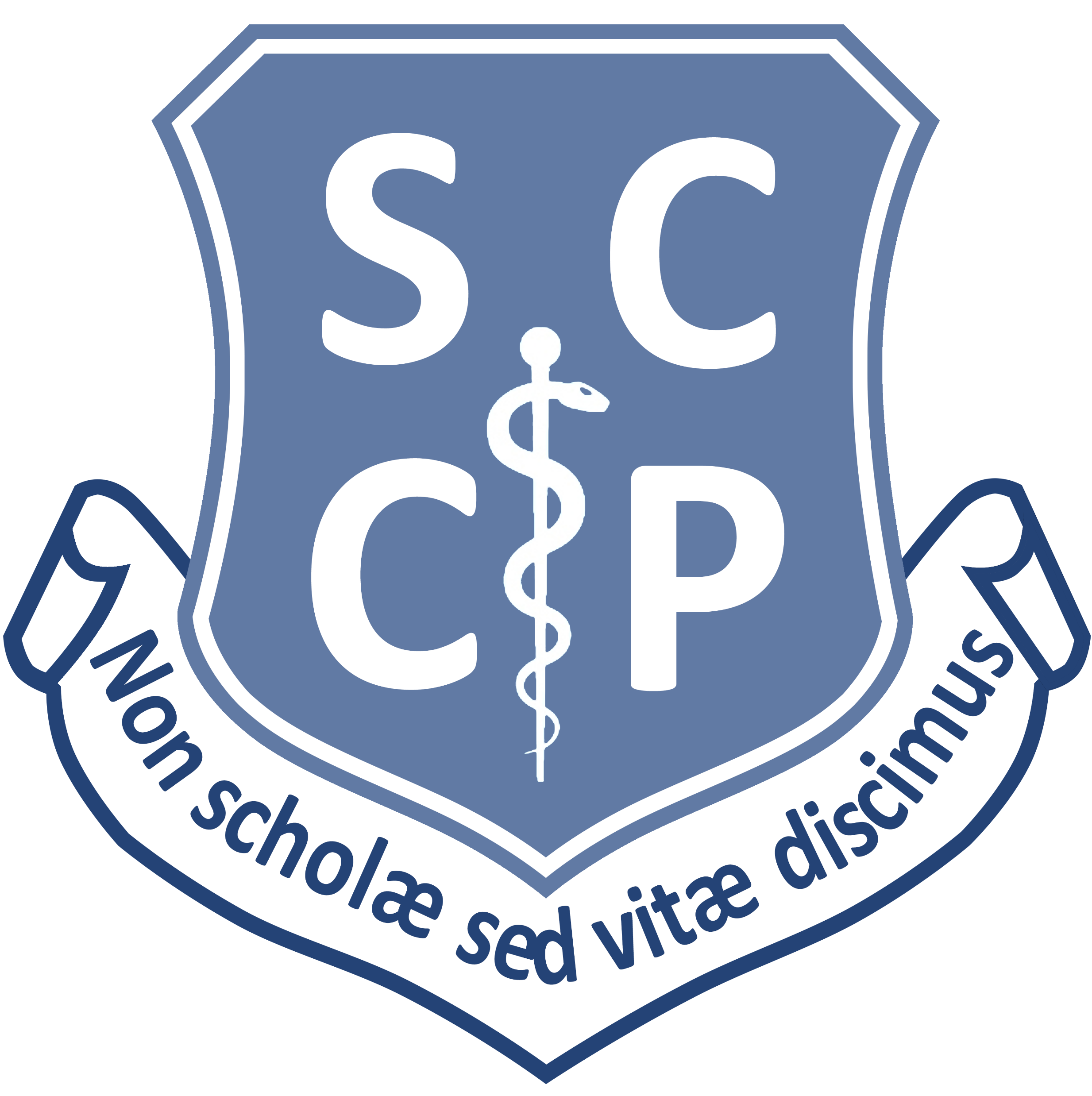 23 & 24 MARCH 2024
ABC model – natural response
Activating  event
Beliefs
Consequences
3 principles

Life must be easy
I must be successful
I must be treated with respect
CBT – Beck and Ellis
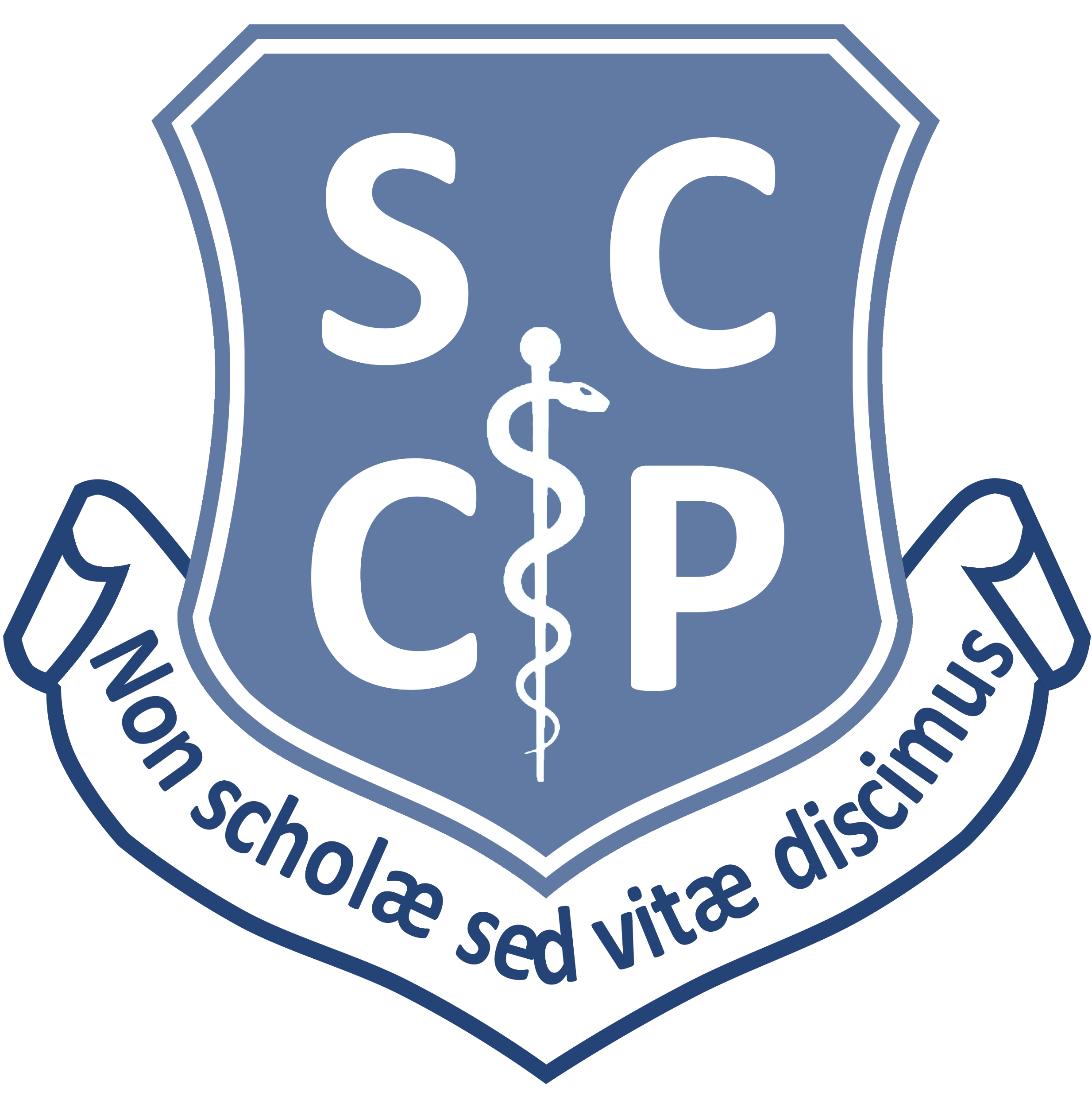 Brain – think of as masculine & feminine
L            R
Passion
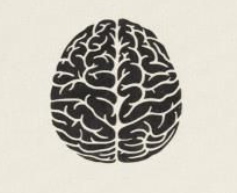 Lost connections
My voice will go with you
FUN
FUN
HAPPY
NOTHING
SAD
Feeling down
Overthinking – if you are happy, you are not overthinking. When we are unhappy, we look for fun. Fun is addictive and can predict unhappiness. Although, there is nothing wrong with fun, when we are happy.
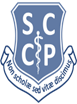 Sociogram
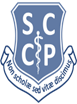 The Human condition
Science is only correct at a certain point in time
Sir Isaac Newton’s theory F=ma or net force equals to mass times acceleration was a complete explanation within a given time frame
Today our understanding with quantum physics has grown, to some extent Newton’s theories are no longer the whole picture. We have arrived at that assumption by questioning what we know. So, Science must constantly question current understandings and beliefs to remain accurate.
However, beliefs are not facts. Beliefs are not science, as we can believe anything that appears to explain or make sense to us, at the time.
Our data base, brain hemispheres, generally does not question its learned beliefs, it is too busy processing over 6000 pieces of information every minute.  
It does not want to relearn; it is remarkably poor at questioning what it has already perceived to be the truth.
Cognitive dissidence causes confusion and frustration and so information that challenges out beliefs can cause emotional trauma and rejection of reality.  Everything we emotionally respond to is old learning?
We judge because we check off information against what we already believe to be true, our conversations are stimulated from previously understood information, or as someone once said, we judge and jump to conclusions because judging and assuming is easier than thinking, learning or even relearning
Whilst there is some truth in this, it is more that out brain does this without permission or awareness.
Our feelings tell us we are right, of course they do, we are referencing our inaccurate database for proof
That is how we think that we know, through feelings
And at times we were and are right, which is why our database stored the information in the first place, and so maintains the pathology
This is a very human condition
Although unchecked can be the cause of depression and certainly depressive feelings, whilst adversely affecting relationships.
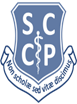 Apposition Of Opposites The Process
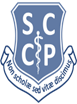